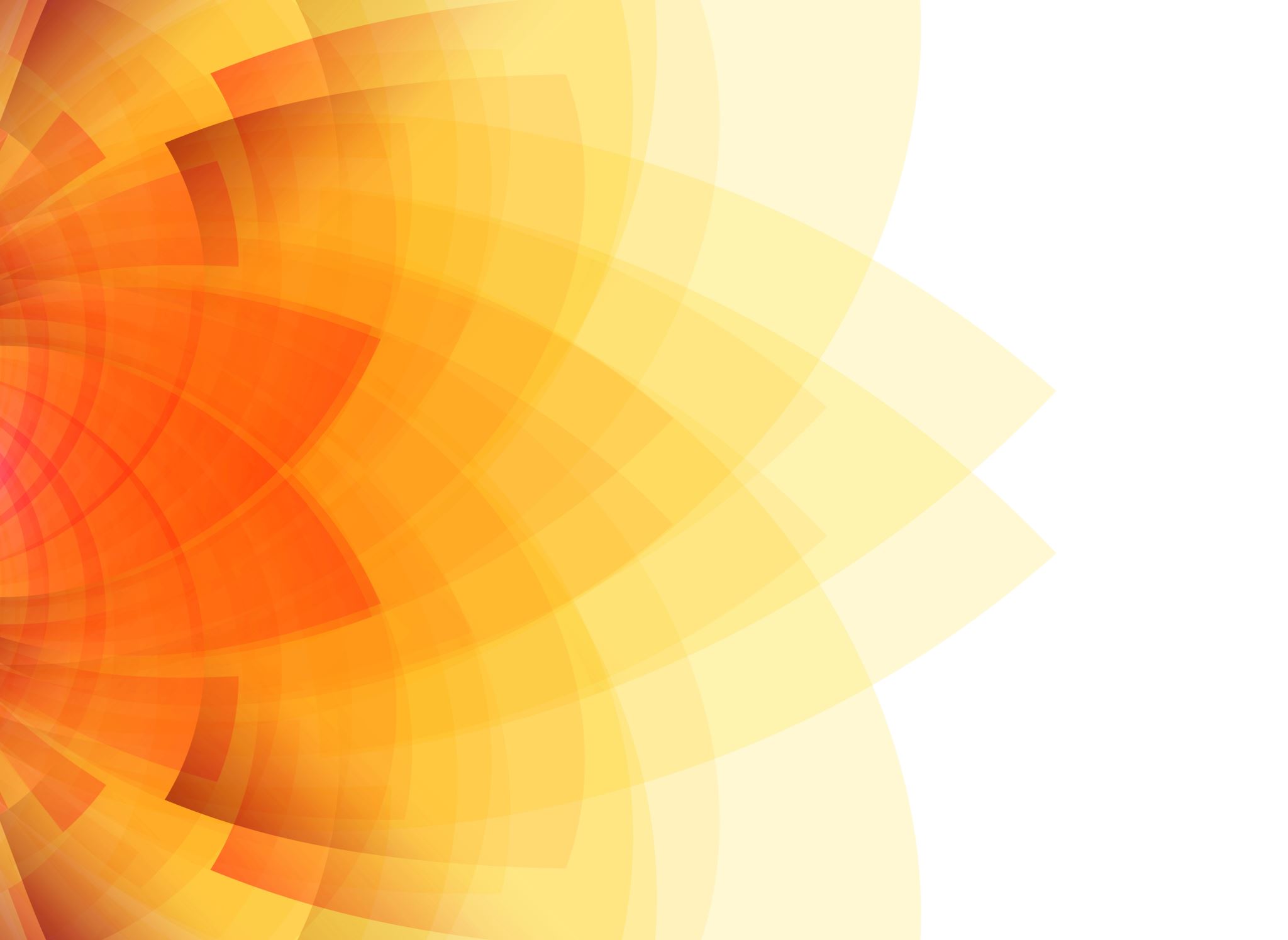 What is anthropological theory?
introduction
Big Idea: What is anthropological theory?
We kick off the course with a consideration of what we mean by anthropology and by theory. What is anthropology as a way of understanding the world? What distinguishes anthropology from other worldviews, including those of other social sciences? What about theory? What is theory and how does it shape anthropological thought?
Learning Objectives
By the end of this week, students will be able to:
Explain what differentiates anthropological thought from other ways of interpreting the world
Define theory
What is anthropology?
What is anthropology?
What is anthropology?
Core concepts
Culture
Holism
Culturally relativism
Universalism
Fieldwork
Science (?)
Wait a minute
When did that happen? Who decided?
What is theory?
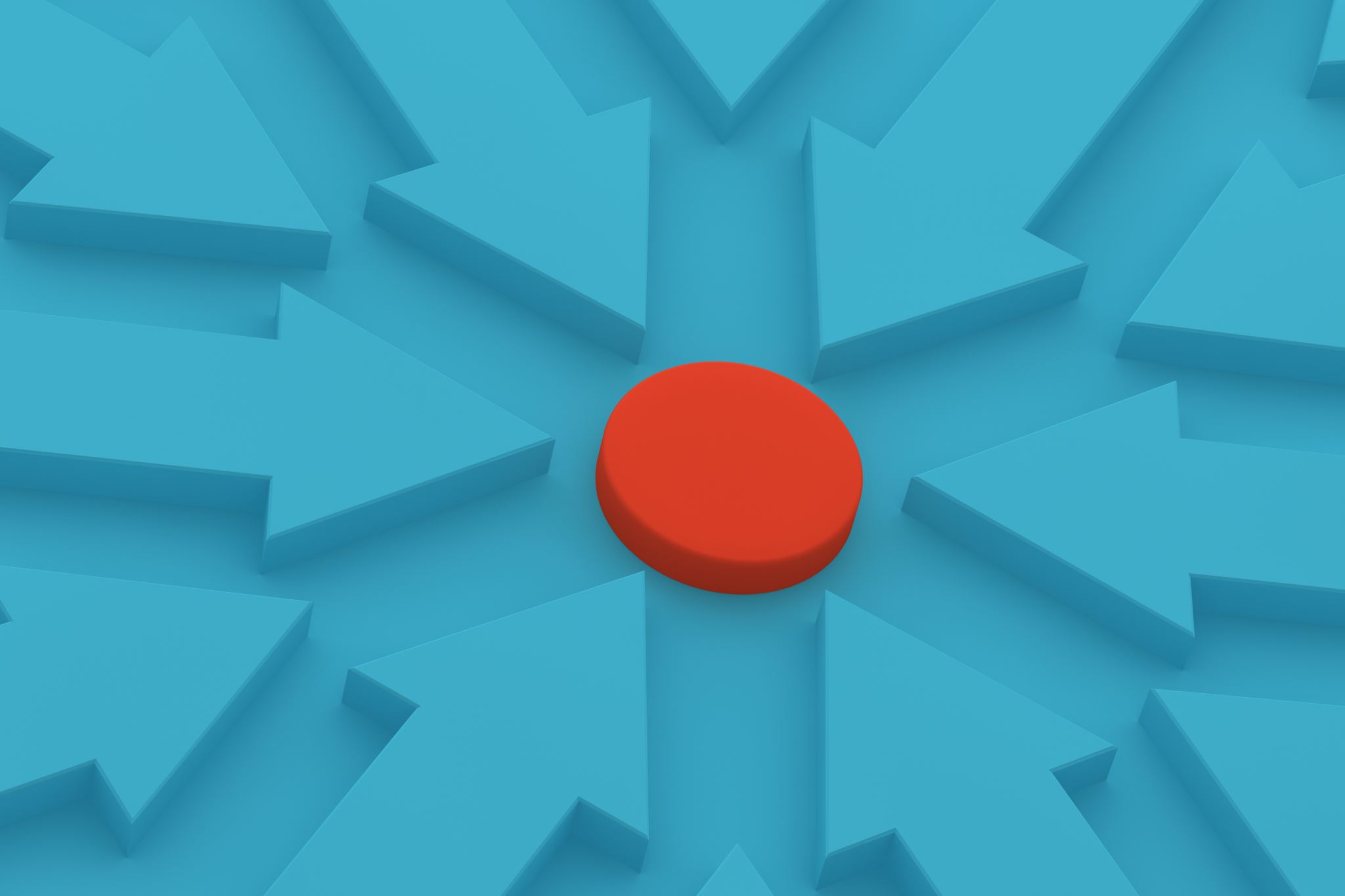 What is theory?
A plausible general principle or set of principles offered to explain a phenomenon
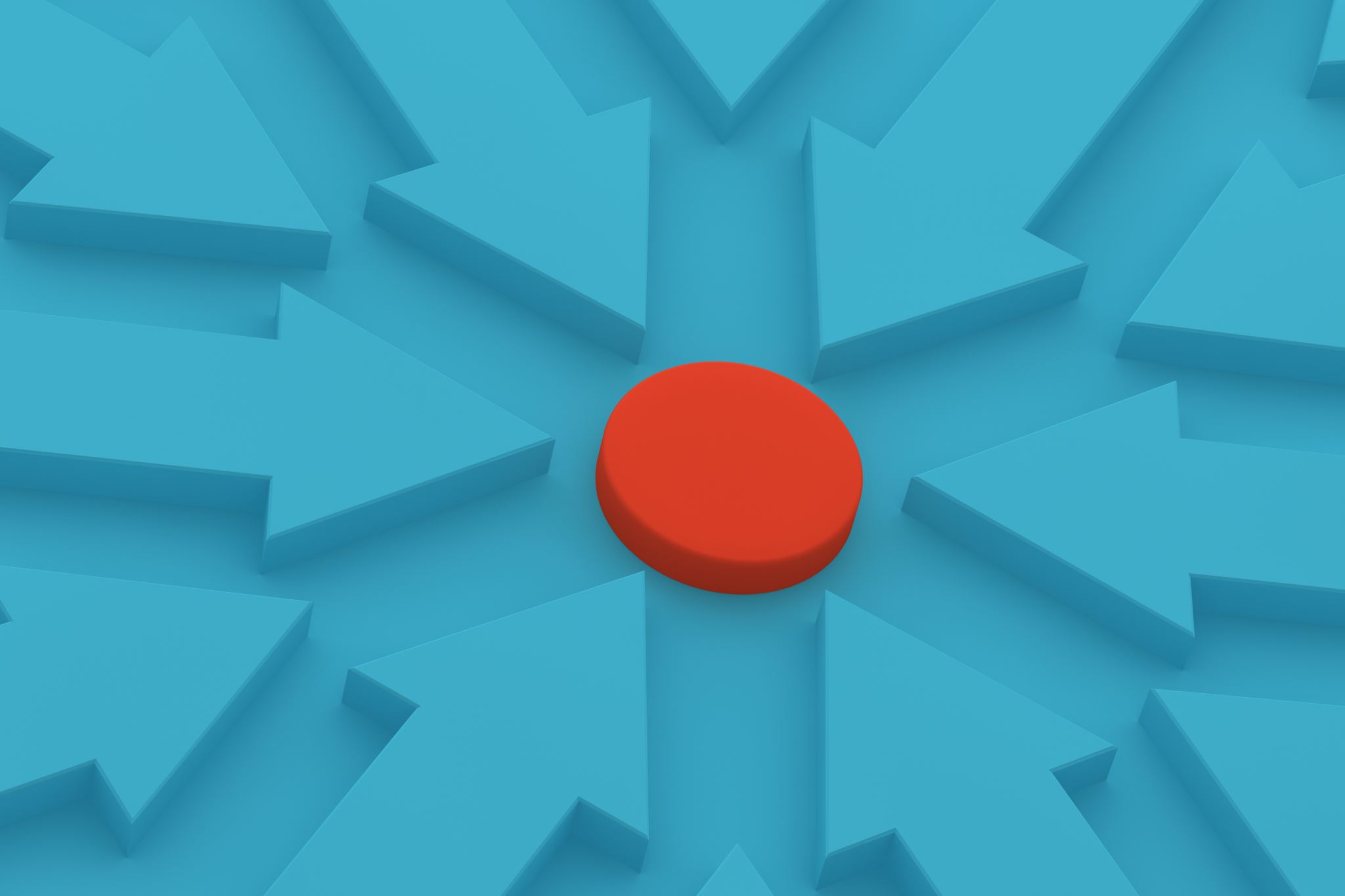 What is theory?
A plausible general principle or set of principles offered to explain a phenomenon
The Research Triangle
THEORY




RESEARCH DESIGN





METHODS
INDUCTIVE
DEDUCTIVE
Why theorize?
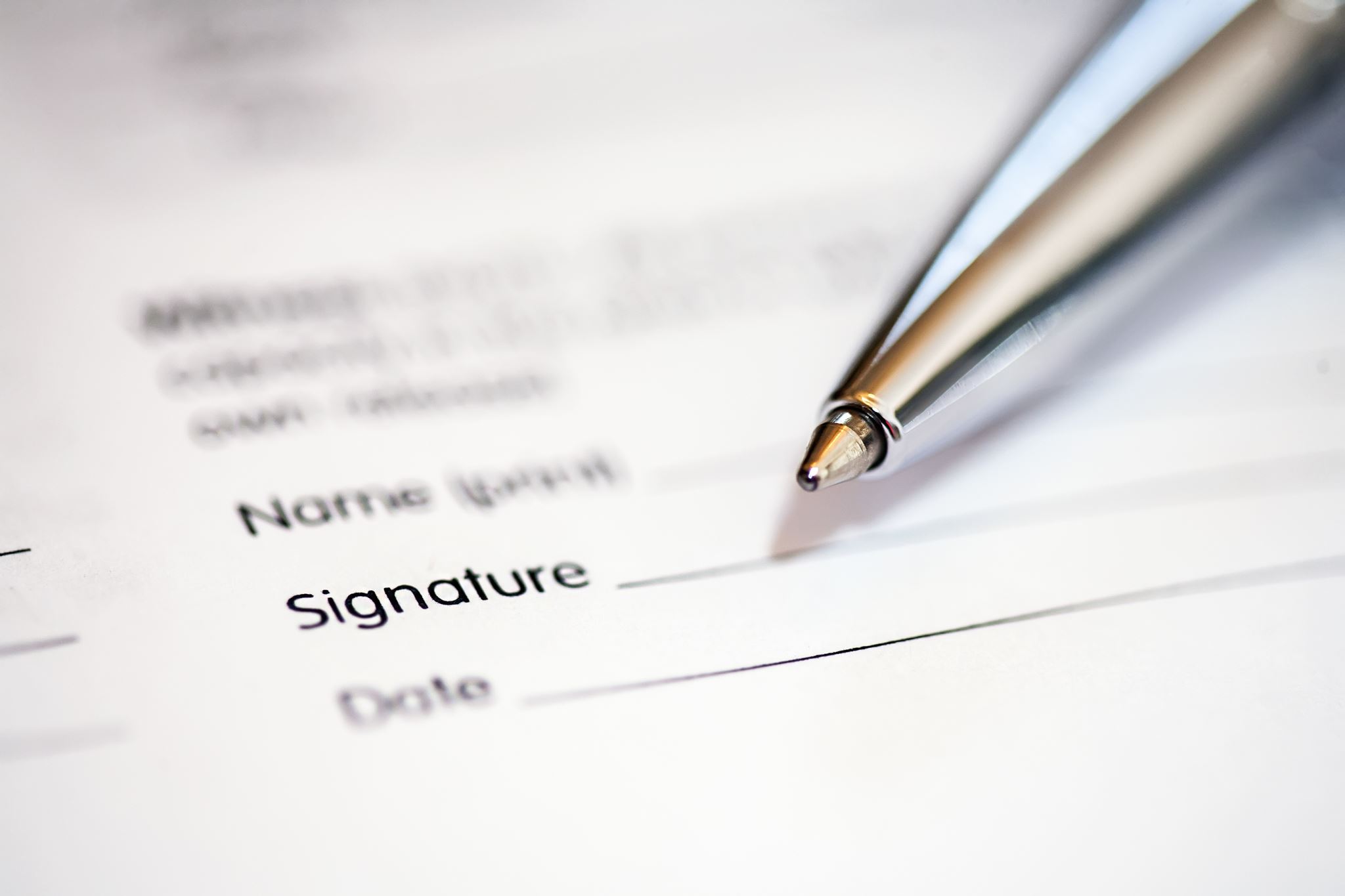 Assessing theory
Is it an explanation? 
Does it make things clearer?
Does it advance our understanding?
Are there other explanations?
What is a theoretical canon?
A body of work considered especially paradigmatic or influential in a field

Cultivates a shared understanding of the discipline
Illuminates points of agreement and disagreement
Contextualizes and historicizes scholarly work
Confers authority on some texts and scholars more than others
A critical canon?
Thinking about “Anthropological Theory for the 21st Century”
The context for this reader
“Decolonizing” movements
But should “decolonizing” be a metaphor for diversifying theoretical canon?
Politics of naming, citing, referencing
Student demands for representation and critical analysis
Intellectual foundations
Concerns with “decolonizing” anthropology
Harrison’s Decolonizing Anthropology
Alternative, often crowdsourced, syllabi
Critical commentaries
Leith Mulling’s 2013 AAA address
Movements such as #CiteBlackWomen and #CiteNativeWomen
Questions to consider….
Is a globally representative anthropological “canon” possible? Is it desirable?
How much should we read and discuss anthropological scholarship now widely debunked as explicitly racist, sexist, and colonialist?